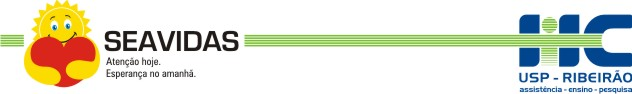 SEAVIDAS – HCRP  Serviço de Atenção à Violência Doméstica e Agressão Sexual do Hospital das Clínicas de Ribeirão Preto
EQUIPE SEAVIDAS - HCRP
Ribeirão Preto - São Paulo - 2019
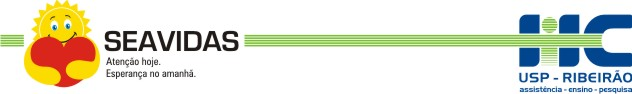 O SEAVIDAS é um serviço do Hospital das Clínicas da FMRP – USP, financiado pelo Governo do Estado de São Paulo, pertencente ao DRS XIII – Ribeirão Preto, com área de abrangência dos 26 municípios que compõem o DRS XIII.
Altinópolis
 Barrinha
 Batatais
 Brodowski
 Cajuru
 Cássia dos Coqueiros
 Cravinhos
 Dumont
 Guariba
 Guatapará 
 Jaboticabal
 Jardinópolis
 Luis Antônio
Monte Alto
 Pitangueiras
 Pontal
 Pradópolis
 Ribeirão Preto
 Santa Cruz da Esperança
 Santa Rita do Passa Quatro
 Santa Rosa de Viterbo
 Santo Antônio da Alegria
 São Simão
 Serra Azul
 Serrana
 Sertãozinho
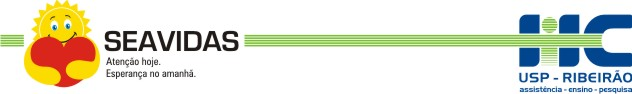 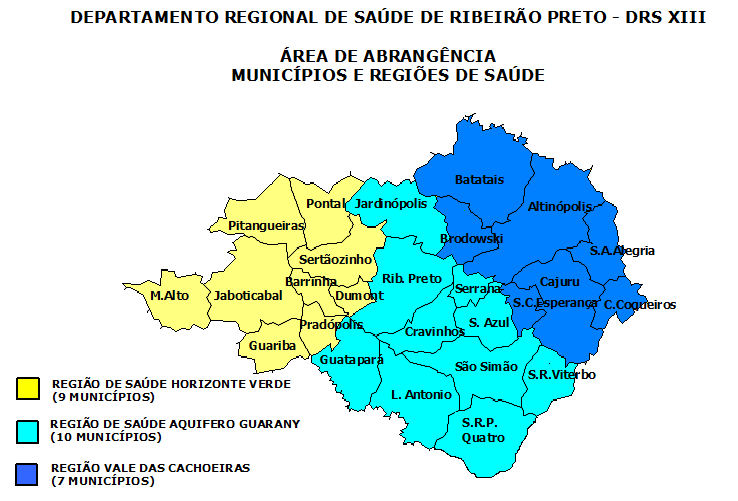 SEAVIDAS:
Ref. DRS XIII
Plano Regional aprovado na CIR de julho/2016
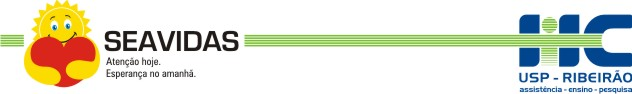 Iniciado em 1999 como Grupo de Estudos – GEAVIDAS, através de parcerias com alguns Departamentos da Faculdade de Medicina e profissionais do HC, foi reconhecido como serviço em 2008. 

O SEAVIDAS dispõe de uma equipe multidisciplinar e de parcerias com os Departamentos Clínicos do HCFMRP-USP, com profissionais capacitados para atendimento às vítimas de violência.

O SEAVIDAS tem como objetivo acolher crianças, adolescentes, adultos e população LGBT vítimas de violência em nível terciário de saúde.

É imprescindível que o profissional de saúde disponha de tempo, escuta empática, garanta o sigilo e promova confiança nas condutas adotadas.
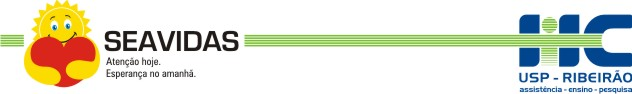 EQUIPE MULTIDISCIPLINAR
2 assistentes sociais;
3 psicólogas;
1 médica clínica;
1 médico psiquiatra; 
1 médica pediatra (Departamento de Puericultura e Pediatria);
2 médicas psiquiatra infantil (Departamento de Neurociências e Ciências do Comportamento);
1 médica psiquiatra colaboradora (Departamento de Neurociências e Ciências do Comportamento);
1 escriturária.
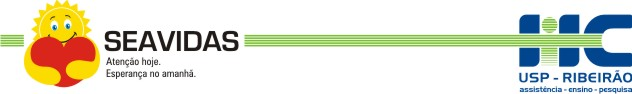 VIOLÊNCIA SEXUAL AGUDA
Ocorre na Unidade de Emergência do Hospital das Clínicas FMRP-USP 
Acolhimento imediato
Não há espera por vaga ou regulação em casos agudos e reagudizados 
Garantia de um atendimento humanizado
Encaminhamentos rápidos e eficientes, com recuperação mais rápida e melhor prognóstico em relação aos danos psicológicos e agravos físicos associados ao trauma.
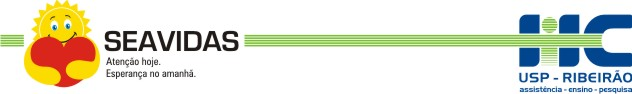 FLUXOGRAMA – DEMANDA SEAVIDAS
Violência sexual aguda
Unidades de Saúde
Assistência     (CRAS/CREAS)
Judiciário
Conselho Tutelar
Educação
Outros
Ambulatórios HCRP e Equipe SEAVIDAS
Referência Hospitalar Urgência de Emergência – HCRP/UE
SEAVIDAS
Unidade de Saúde - Referência Municipal para seguimento
* Para demanda aguda: violência sexual, recém-ocorrida e/ou reagudizada
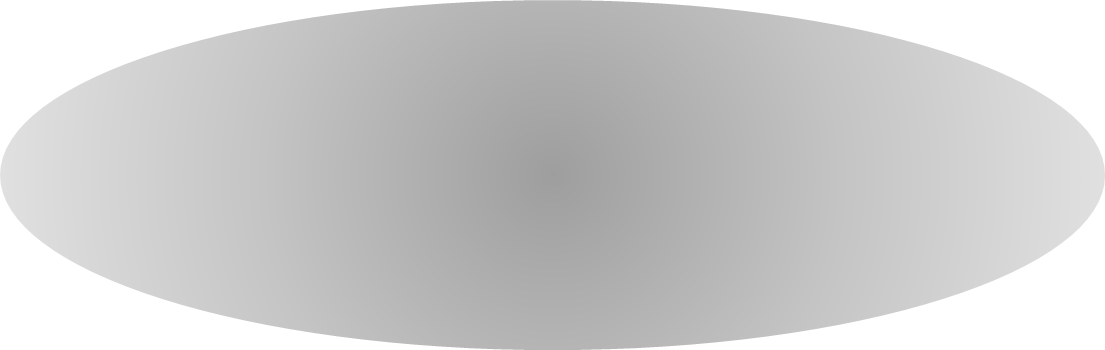 ACOLHIMENTO
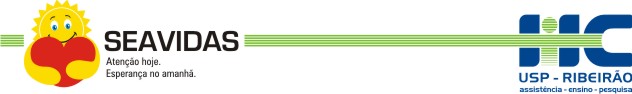 Atendimento à vítima de violência sexual:
Fase Aguda
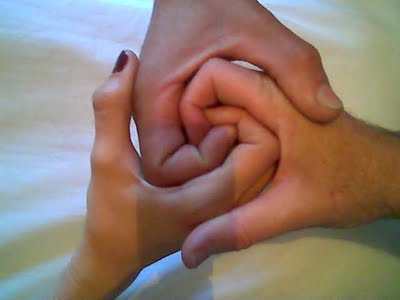 PRIORIDADE
Atendimento à vítima de violência sexual:
Fase Aguda
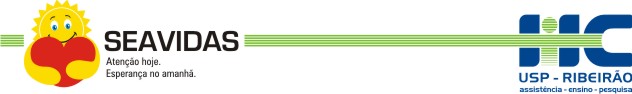 ACOLHIMENTO
Porteiro
Recepcionista
Serviço social
Médico
Psicóloga
PRIORIDADE
Atendimento multiprofissional
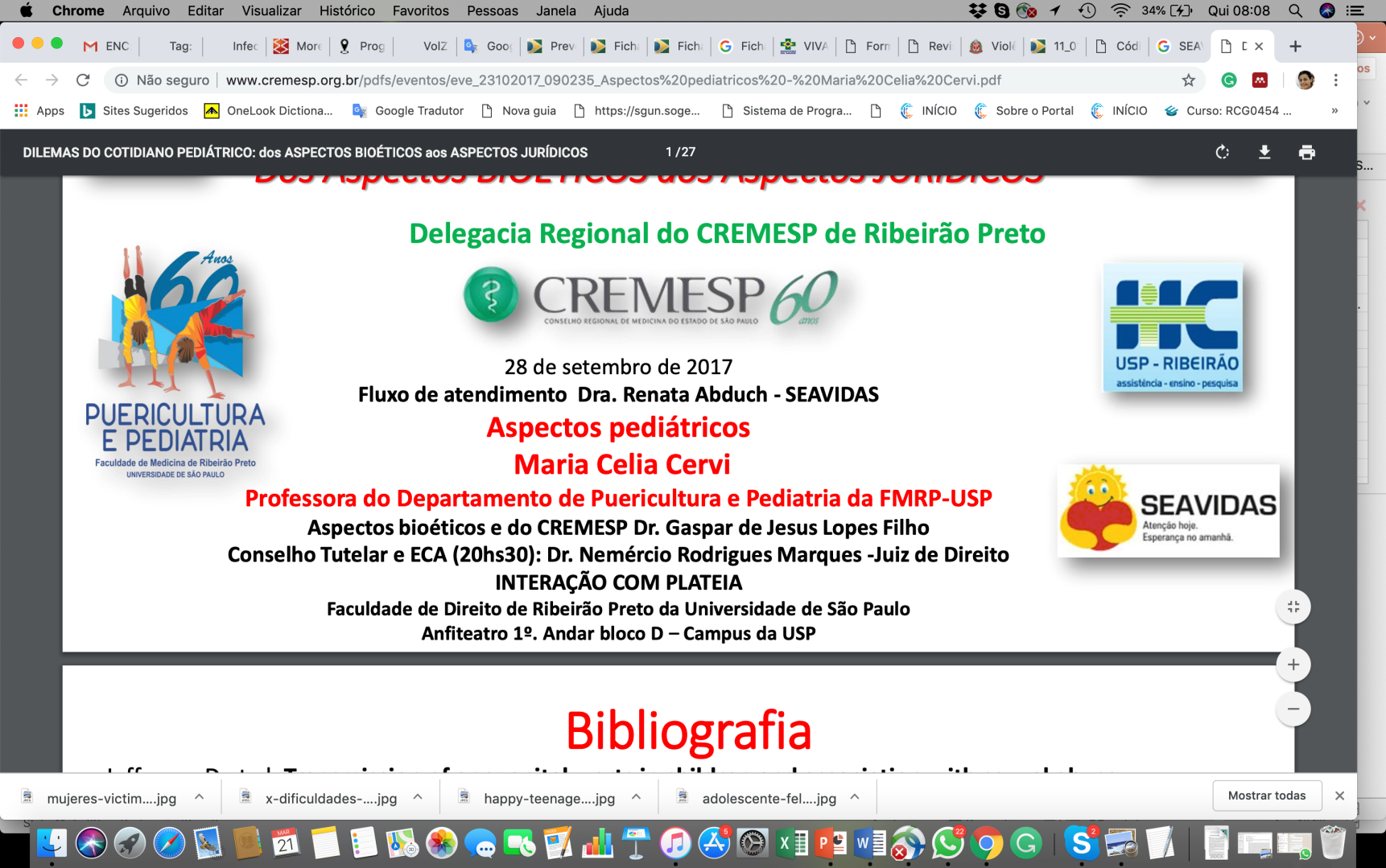 SEAVIDAS
HCFMRPUSP
PROTOCOLO
MS-Brasil
[Speaker Notes: Em função desse medo e vergonha da vítima a prioridade de um serviço organizado para atender vitimizada sexual é o acolhimento. A equipe de acolhimento do HCFMRP/USP na Unidade de Emergência (UE) é composta por profissionais que entram em contacto com a paciente desde a portaria. Essa paciente é imediatamente encaminhada para dentro da UE evitando o contacto na sala de espera com outros pacientes que poderiam gerar curiosidade sobre o caso. Essa paciente logo é acolhida pela equipe do serviço social e/ou equipe médica.
SERVIÇO DE ATENÇÃO A VIOLÊNCIA DOMÉSTICA E ATENÇÃO SEXUAL DO HC]
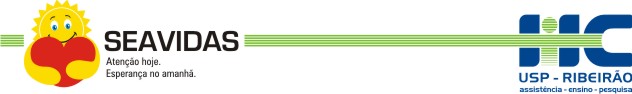 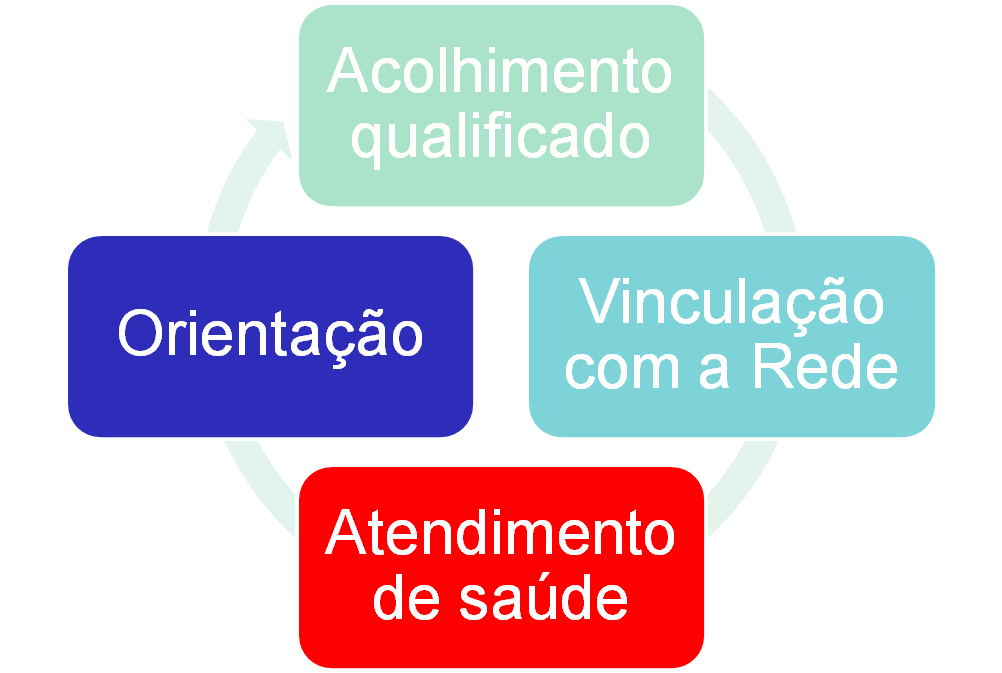 Boletim de Ocorrência
Exame Médico Pericial
Até 14 anos – Boletim de 
Ocorrência Compulsório e
Relatório Conselho Tutelar
14 a 18 anos
Relação Consentida
Sem Boletim de 
Ocorrência
Acima de 18 anos
Paciente Decide pelo 
Boletim de Ocorrência
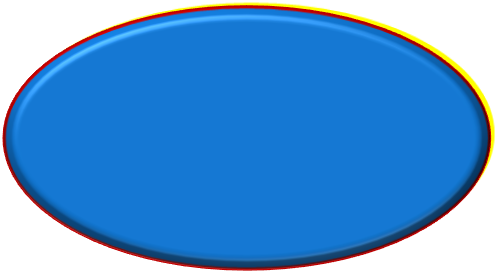 DST/
HIV-1
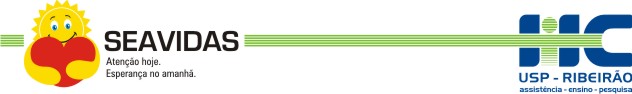 IMPACTO DA VIOLÊNCIA SEXUAL
Traumas 
orgânicos
Trauma 
psíquico
Gravidez
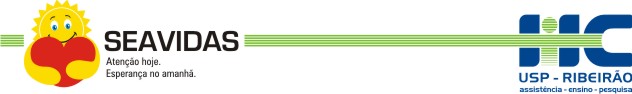 ATENDIMENTO À VÍTIMA DE VIOLÊNCIA SEXUAL
Mulher adulta
Atendimento médico, com assistente social e com psicólogo/psiquiatra 
Se disponível, chamar legista
Anamnese, exame físico e ginecológico minucioso
Tratamento médico-cirúrgico necessário
 

 	Crianças/ Adolescentes
Conselho Tutelar,  Juizado de Menores
Pediatras
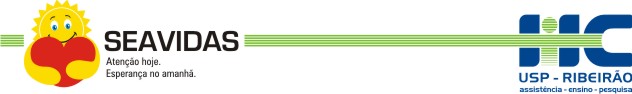 VIOLÊNCIA SEXUAL
Anamnese
Detalhar o tipo de violência, com data, hora, local e forma do ocorrido

Antecedentes Pessoais
Data da última menstruação e uso de métodos contraceptivos

Deve-se averiguar se a vítima se lavou, urinou ou evacuou após o ocorrido, se houve prática de sodomia, felação e ejaculação em outras regiões do corpo
Atendimento à vítima de violência sexual
Exame físico 
Atentar para os traumas físicos e sexuais
Analisar lesões corpóreas: 
natureza asfíxica 
localização genital, anal, perianal  
Mordidas
Se possível fotografar, ou descrever minuciosamente o número, dimensões, local, profundidade  intensidade e contornos
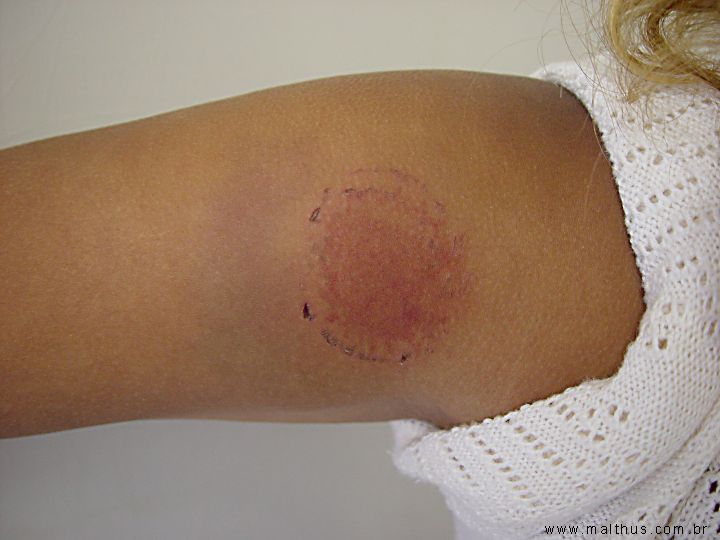 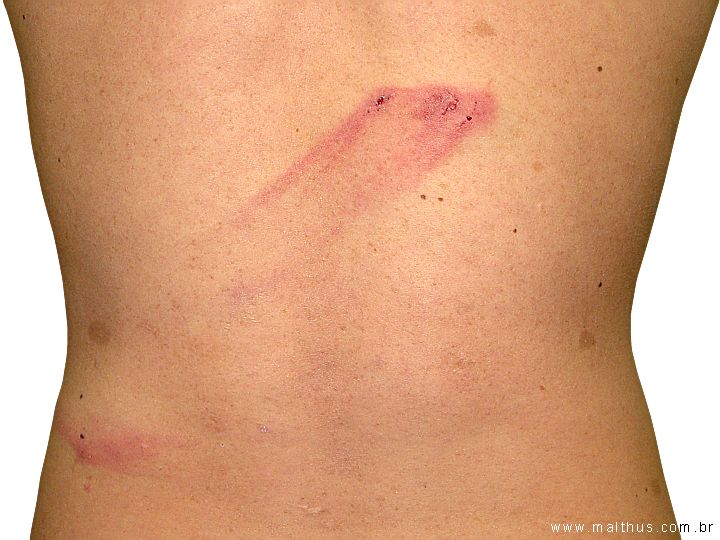 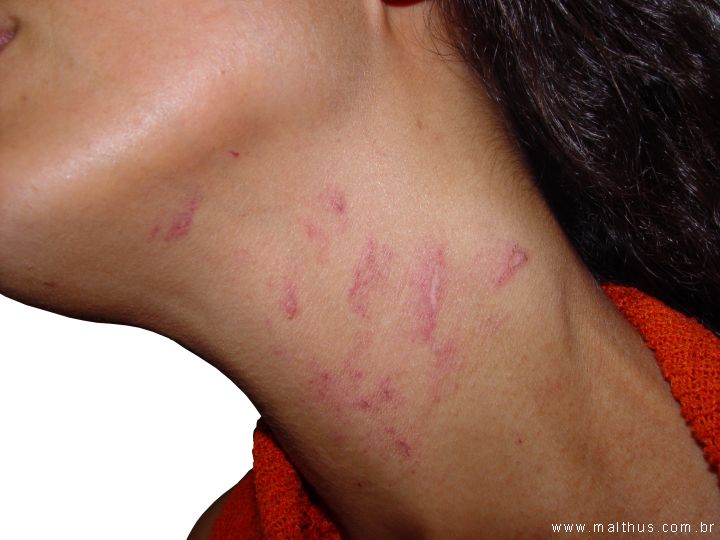 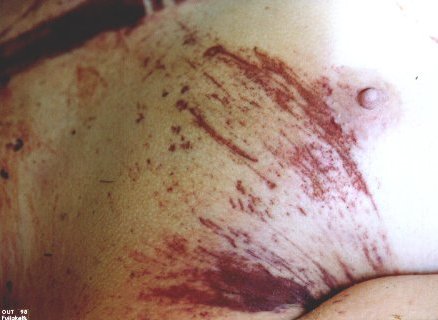 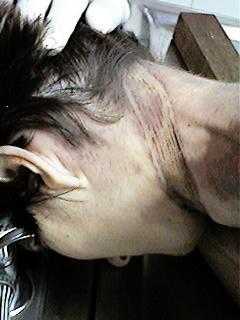 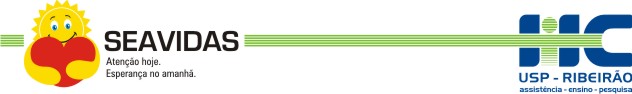 Atendimento à vítima de violência sexual
Para a colheita do conteúdo vaginal é preciso saber do acordo com o perito do IML. O médico pode colher para completar o exame ginecológico
Após avaliação do legista (ou não), lavagem com SF 0,9% ou clorexedine tópico
Colher amostras sanguíneas para sorologias
HIV
HBsAg e HCV
VDRL 
TESTES BIOQUÍMICOS: Hb, Ht, função hepática e renal
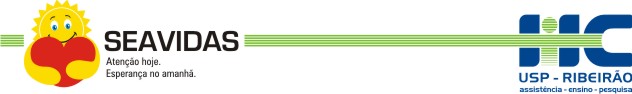 Anticoncepção de emergência
Yuzpe- 200 mcg de etinil-estradiol e 1 mg de levonorgestrel
 Evanor® ou Neovlar® :         2 cp/VO de 12/12 horas
 Microvlar® ou Nordette® :    4 cp/VO de 12/12 horas
Progestágenos
1,5 mg de levonorgestrel
Dose única (adesão) 
Efeito anticonceptivo 4º e 5º dias pós-relação desprotegida (taxas menores eficácia)
Prazo início AE: não limitar a 72 horas, ampliar uso até 5º dia pós-relação sexual (120 horas)
DIU DE COBRE
5 dias
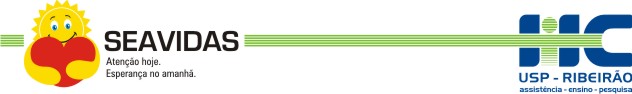 ATENDIMENTO À VÍTIMA DE VIOLÊNCIA SEXUAL
Profilaxia contra a infecção pelo HIV sexual
Tenofovir + Lamivudina: 1 cp dia
Dolutegravir: 1 cp dia
Profilaxia deverá ser realizada até 72h, por 28 dias
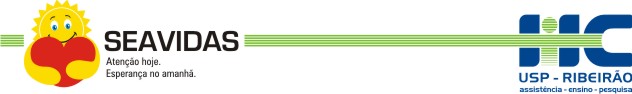 Atendimento à vítima de violência sexual
“Profilaxia” contra Sífilis/Gonorréia
Penicilina Benzatina 2.400.000UI  
Ceftriaxona  (Rocefin®) 0,5g – IM
Profilaxia contra a Hepatite por vírus B
Vacina (1ª dose): IM, músculo deltoide,  e...
Gamaglobulina: IM, deltoide contralateral (14 dias)
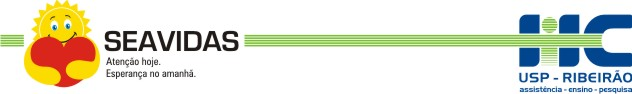 Atendimento Sequencial Ambulatório HCRP
Verificar resultados sorológicos, exames bioquímicos
Avaliar a profilaxia anti-HIV , adequar ARV
Fornecer receitas de ARV até completar 28 dias
Repetição bioquímica
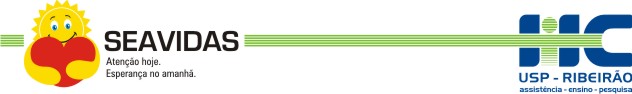 Atendimento à vítima de violência sexual
Atendimentos Sequenciais Ambulatório Moléstias Infecciosas Ginecologia/ Obstetrícia)
“Profilaxia” para tricomoníase: metronidazol, secnidazol ou tinidazol: 2,0 gr (Dose única); 
“Profilaxia” para Chlamydia, Mycoplasma e Ureaplasma: 1,0 gr de azitromicina (Dose única);
Datar próximas vacinas para Hepatite B: 
1o e 6o mês, de acordo com as sorologias
Retornos com  seis semanas, três e seis meses para avaliação e controle sorológico
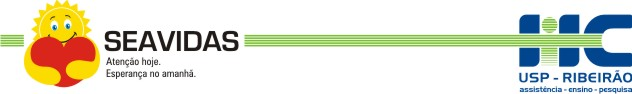 VIOLÊNCIA SEXUAL CRÔNICA

Em caso de violência crônica a porta de entrada é a Unidade de Saúde de Referência do município através do sistema de regulação médica do Estado para os serviços especializados (CROSS – Central de Regulação de Ofertas de Serviços de Saúde) através do protocolo de atendimento do SEAVIDAS pactuado junto ao DRS XIII.
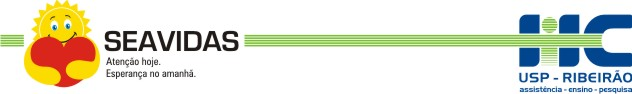 FLUXOGRAMA – DEMANDA SEAVIDAS
Violência sexual crônica
Assistência (CRAS/CREAS)
Judiciário
Conselho Tutelar
Educação
Outros
Interfaces
UNIDADE DE SAÚDE DE REFERÊNCIA MUNICIPAL (UBS, P.A.) PARA ACOLHIMENTO E INDICAÇÃO DE ACOMPANHAMENTO
Próprio Município UBS/Ambulatório Especializado
Unidade de Saúde - Referência Municipal para seguimento
SEAVIDAS
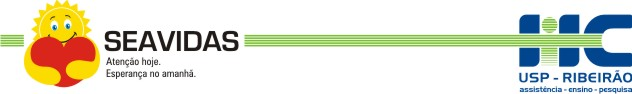 VIOLÊNCIA SEXUAL E GRAVIDEZ
Artigo 128 do Código Penal
Não se pune o aborto praticado por médico

Se não há outro meio de salvar a vida da gestante
Se a gravidez resulta de estupro (solicitação da gestante ou de seu representante legal)
Se o feto por portador de anencefalia
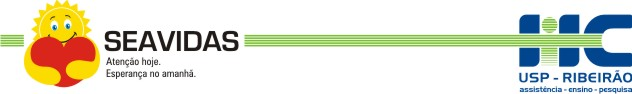 Interrupção de Gestação em Decorrência de Violência 
-Previsto em Lei (12.015 – 07.08.2009)-

Equipe multiprofissional: 
 Avaliação do procedimento: pautada na conduta médica e avaliação  psicossocial. Considera idade gestacional, o estado de saúde da mulher, o desejo de prosseguir com a gestação ou não e se há outras intercorrências.

 Realiza o acolhimento e a anamnese da paciente, orienta trâmites legais e exigidos pela Instituição (Termo de Consentimento livre e esclarecido, Termo de responsabilidade, Termo de Relato Circunstanciado e Parecer Técnico, Termo de Aprovação de Procedimento de Interrupção de Gravidez) firmado pela equipe multiprofissional e pelo diretor responsável.
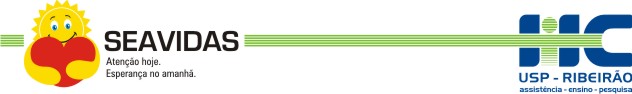 Portaria MS/GM n° 1.508, do Ministério da Saúde, de 1° de setembro de 2005, estabelece os Procedimentos de Justificação e Autorização da Interrupção da Gravidez, nos casos previstos no âmbito do SU
Esses diferentes documentos devem ser adotados pelos serviços de saúde para efetuar a interrupção de gravidez decorrente de violência sexual:

Termo de Consentimento Livre e Esclarecido

Termo de Parecer Técnico: equipe médica, psicologia

Termo de Responsabilidade: veracidade ideológica

Termo de Relato Circunstanciado: “próprio punho”

Termo de Aprovação de Procedimento de Interrupção de Gravidez: assinatura dos responsáveis
Brasil, 2006.
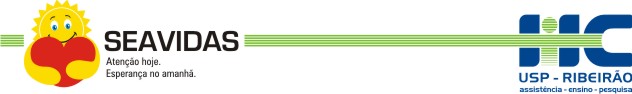 Lei 12.854 de 01.08.2013: Os hospittais devem oderecer às vitimas de violência sexual atendimento emergencial, integral e multidisciplinar , visando ao controle e tratamento  dos agravos físicos e psíquicos decorrentes de violência sexual, e encaminhamento, se for o caso, aos serviços de assistência social.
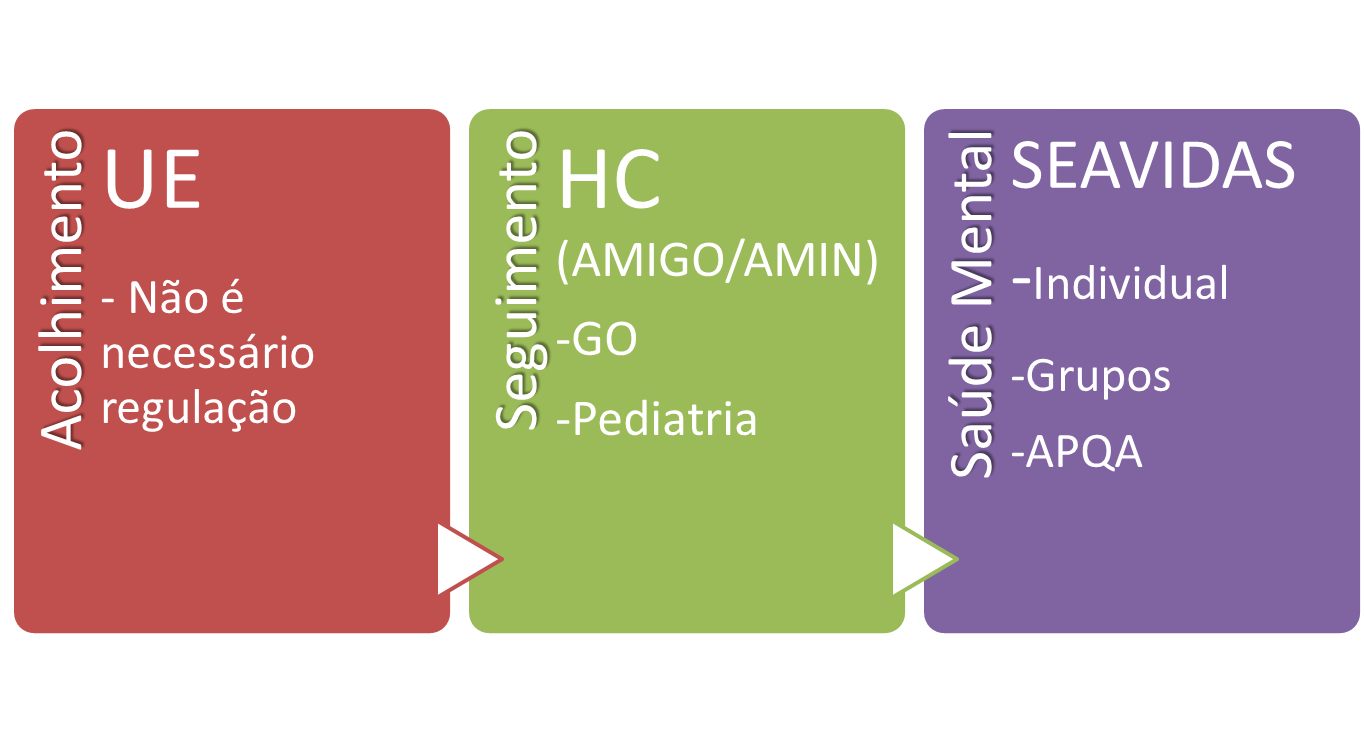 Serviço Social
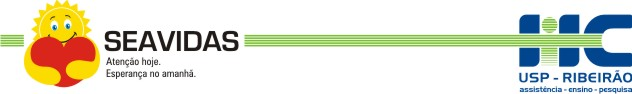 FLUXOGRAMA DE ATENDIMENTO NO SEAVIDAS
UNIDADE DE SAÚDE
U.E*
Sistema de  Regulação
AMIN
AMII
AMIG
AMIGO
ACOLHIMENTO PSICOSOCIAL 
SEAVIDAS
ASSISTÊNCIA
MULTIDISCIPLINAR
SEAVIDAS
REFERÊNCIA/CONTRA REFERÊNCIA
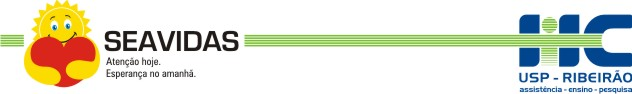 ATENDIMENTO INTERDISCIPLINAR
Atendimento Médico
Identificar lesões – Exame Físico.
Realizar diagnóstico diferencial.
Encaminhar para diagnóstico e tratamento dos problemas identificados.
Tratamento dos problemas identificados.
Abuso sexual: sempre solicitar sorologias (Hepatite B, Hepatite C, Sífilis, HIV).
Acolhimento e comunicação com a família.
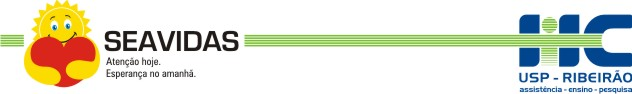 Atendimento Social
Acolher o paciente/familiares.
Avaliar as situações de vulnerabilidade e risco social e demais situações de violação de direitos.
Notificar (Ficha de Notificação Compulsória, Conselho Tutelar em casos de crianças/ adolescentes).
Articular e encaminhar o paciente para acesso às demais políticas e ao sistema de garantias de direitos (Conselho Tutelar, DDM, Defensoria Público e Poder Judiciário).
Realizar Busca Ativa, Discussão de Caso, Matriciamento.
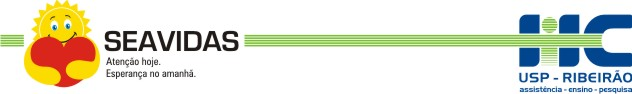 Atendimento psicológico
Triagem psicossocial
Anamnese e histórico do desenvolvimento
Observação/Hora Lúdica
Avaliação da gravidade, danos e recursos psicológicos
Psicoterapia Individual
Grupos
Orientação à família
Discussão com a Equipe Interdisciplinar/ Plano Terapêutico
Encaminhamentos
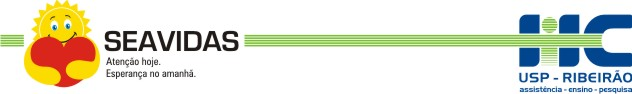 AÇÕES EDUCATIVAS E QUALIFICAÇÃO PROFISSIONAL
CAPACITAÇÃO
RESIDÊNCIA
AULAS PARA GRADUAÇÃO UNIVERSITÁRIA (MEDICINA, FARMÁCIA, PSICOLOGIA,
 ENFERMAGEM, DIREITO)
DISCUSSÃO DE CASO EM REDE
MATRICIAMENTO
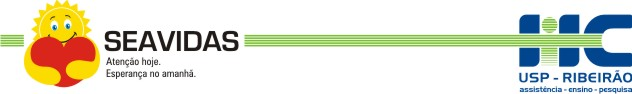 ATENDIMENTOS  SEAVIDAS
2018
2019*
2017
4932
ATENDIMENTOS
5330
ATENDIMENTOS
1476
ATENDIMENTOS
509
ATENDIDOS
387
ATENDIDOS
281
ATENDIDOS
TODOS OS DADOS FORAM TIRADOS DO SISTEMA HC
*DADOS DEJANEIRO À JUNHO DE 2019
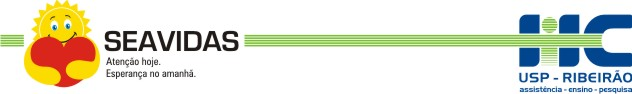 ATENDIDOS POR FAIXA ETÁRIA
2017
2018
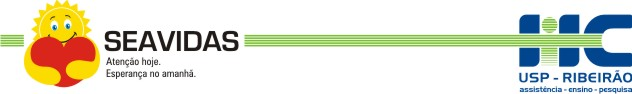 ATENDIDOS POR FAIXA ETÁRIA
2019 *
* DADOS DE JANEIRO Á JUNHO DE 2019
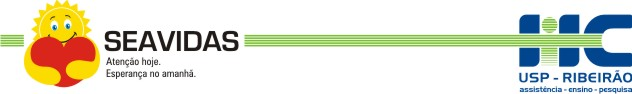 INTERVENÇÕES 

 Identificação das situações de violência
 Notificação: Prontuário médico, Vigilância Epidemiológica e Conselho Tutelar
 Avaliação quanto ao risco de vida e abuso sexual
 Avaliação dos fatores que predispõem ou mantém a violência 
 Intervenção em rede: Saúde (Assistência Primária, Secundária e Terciária), Educação, Assistência Social, Assistência Jurídica, Segurança, Inclusão Social 
 Investimentos em Políticas Públicas
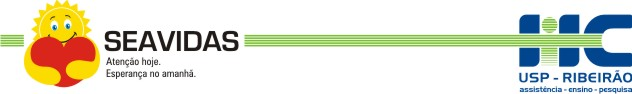 DESAFIO
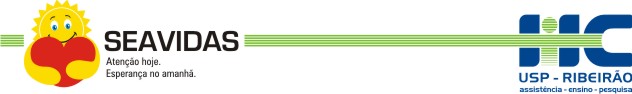 Notificação Compulsória
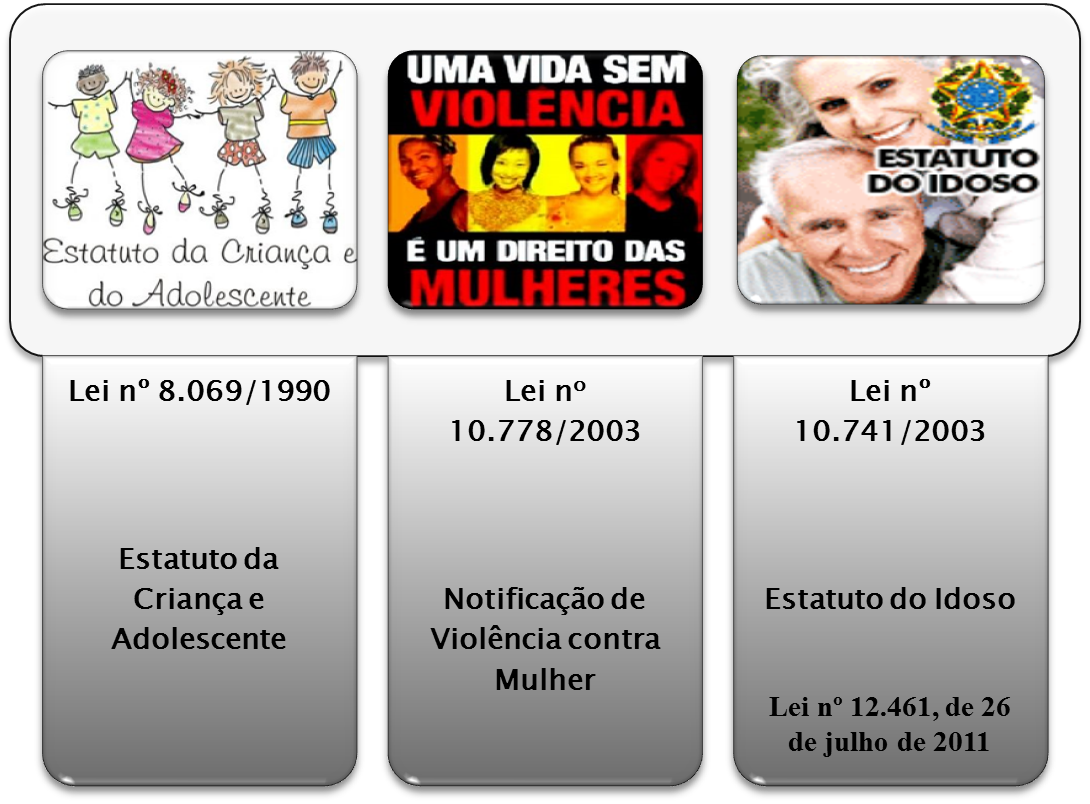 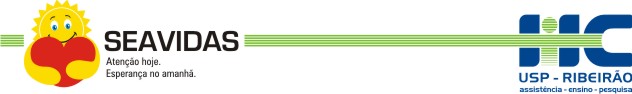 PORTARIA Nº 104 DE JANEIRO DE 2011
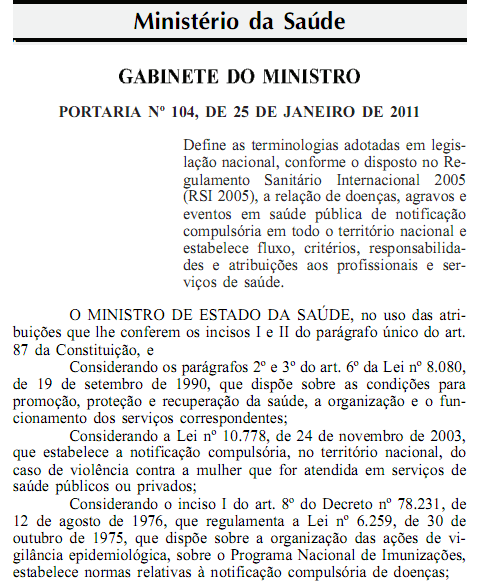 Violência doméstica, sexual e/ou outras violências integra a lista de notificação compulsória.
Art 7º - Estabelece a obrigação de notificar a todos os profissionais de saúde no exercício da profissão.
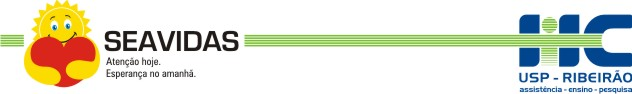 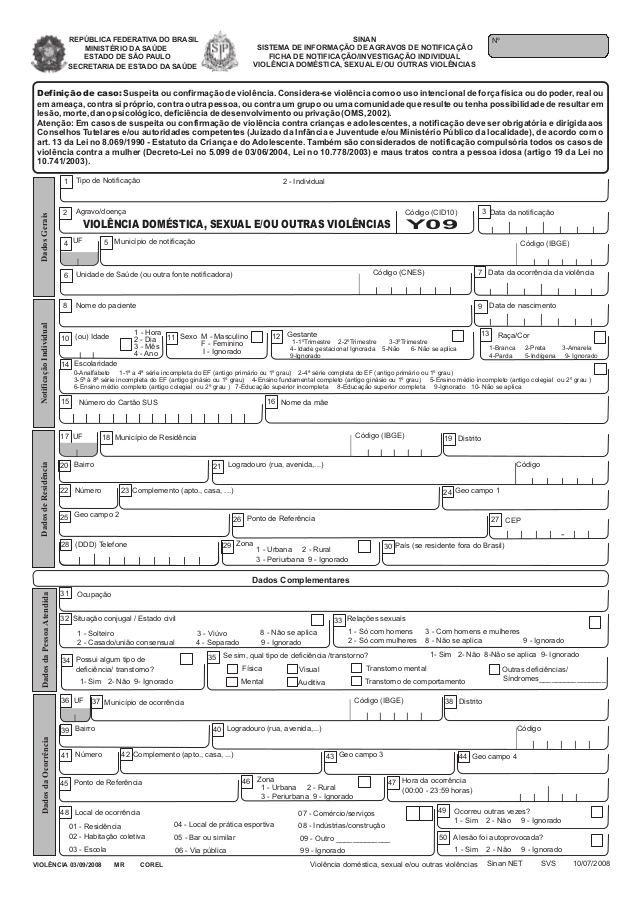 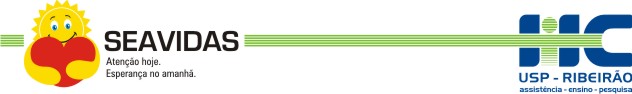 Desafios…
Implementação de Políticas de Enfrentamento das Violências pelo Setor Saúde 


Desafios 
Articulação Intra e Intersetorial 
Integralidade da Atenção – Trabalho em Redes

Promoção da Saúde e 
da Promoção da Cultura de Paz
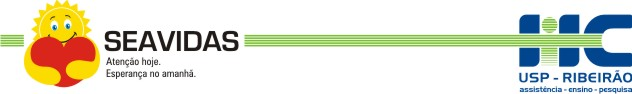 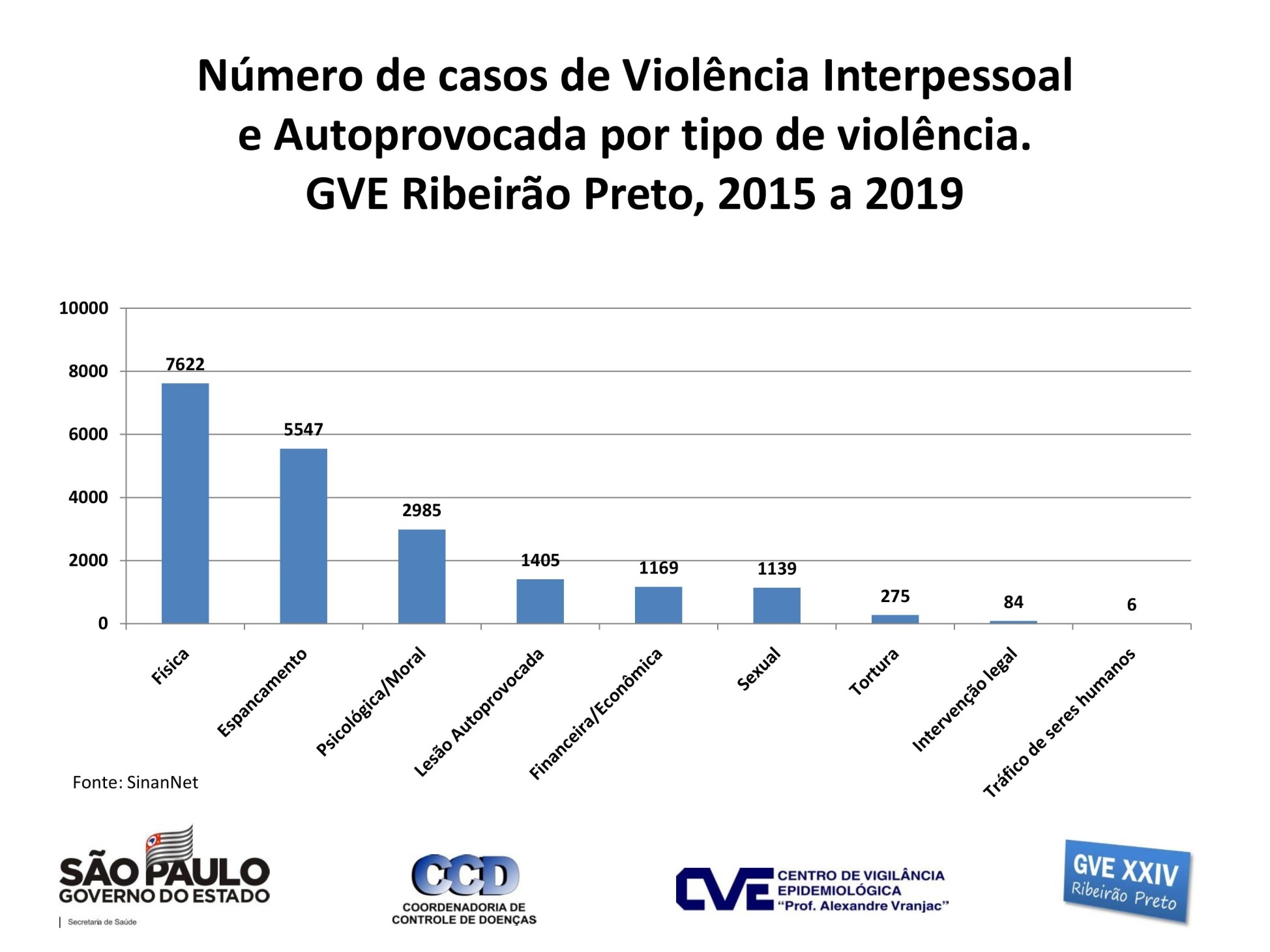 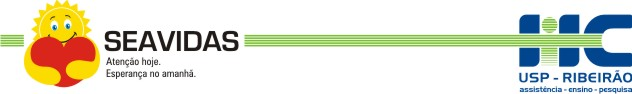 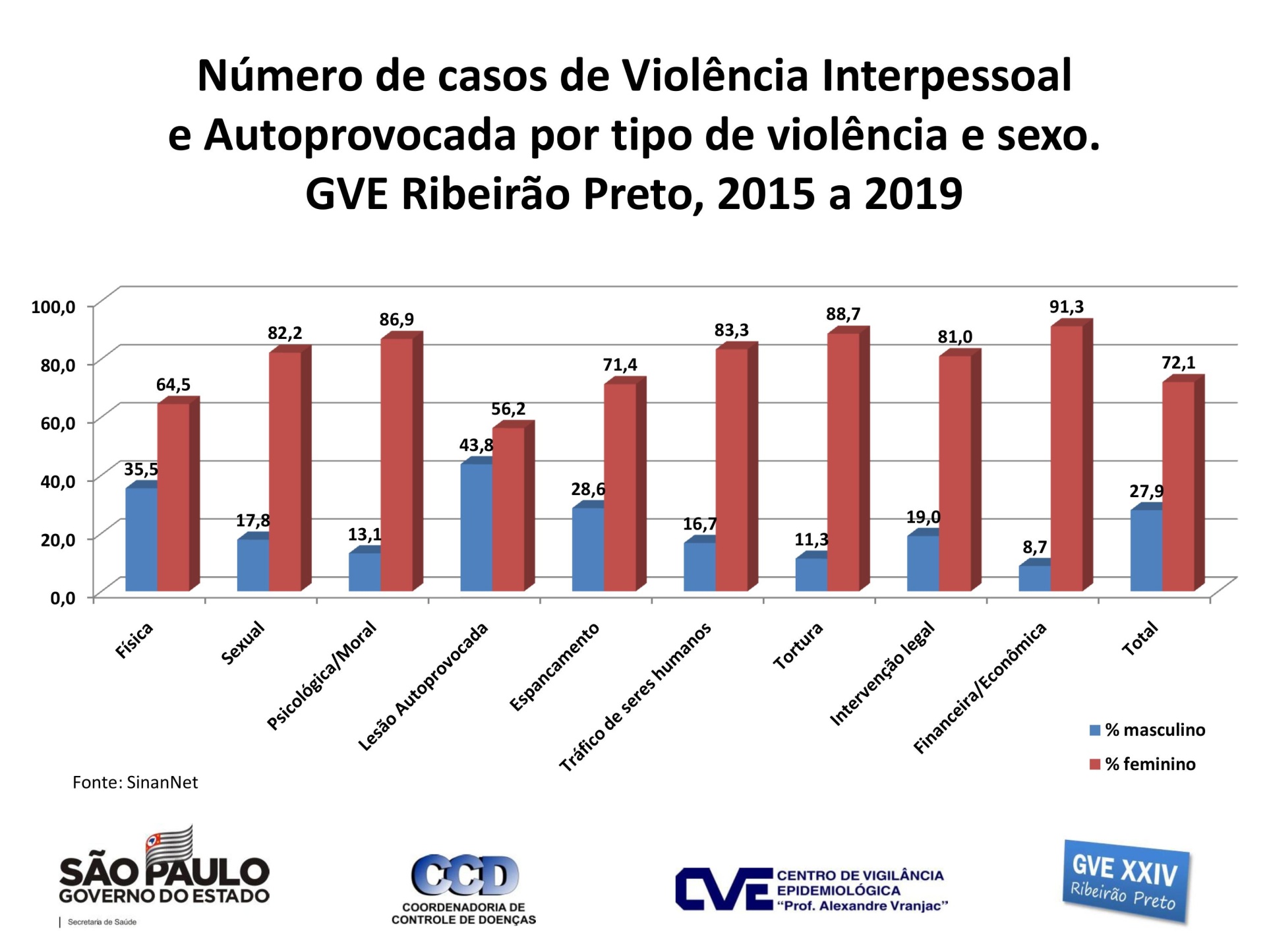 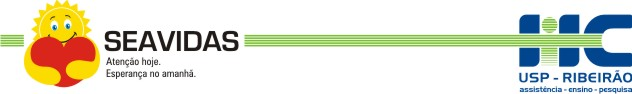 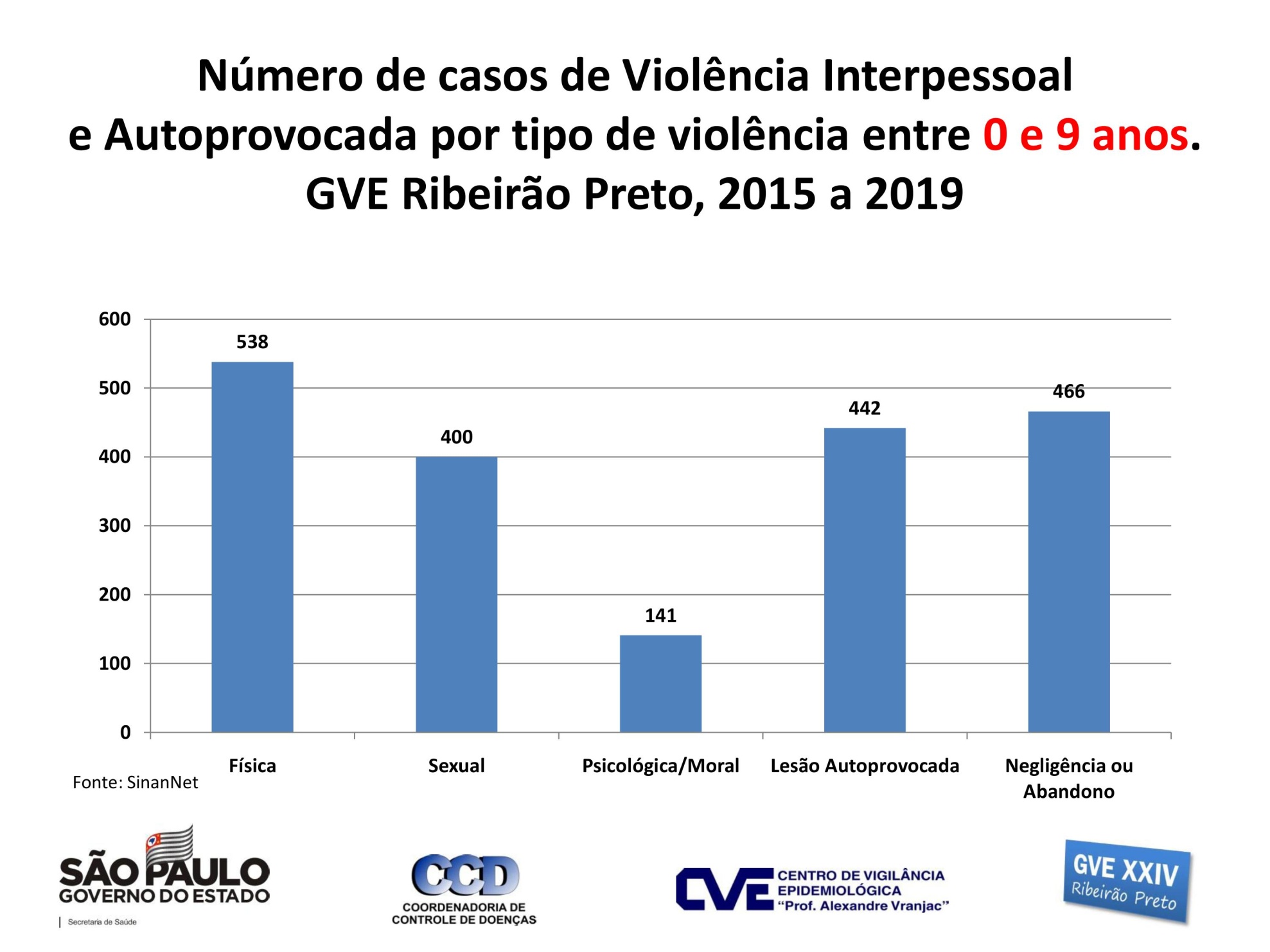 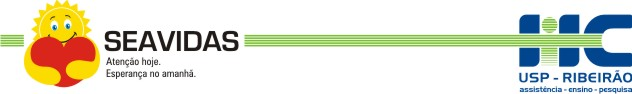 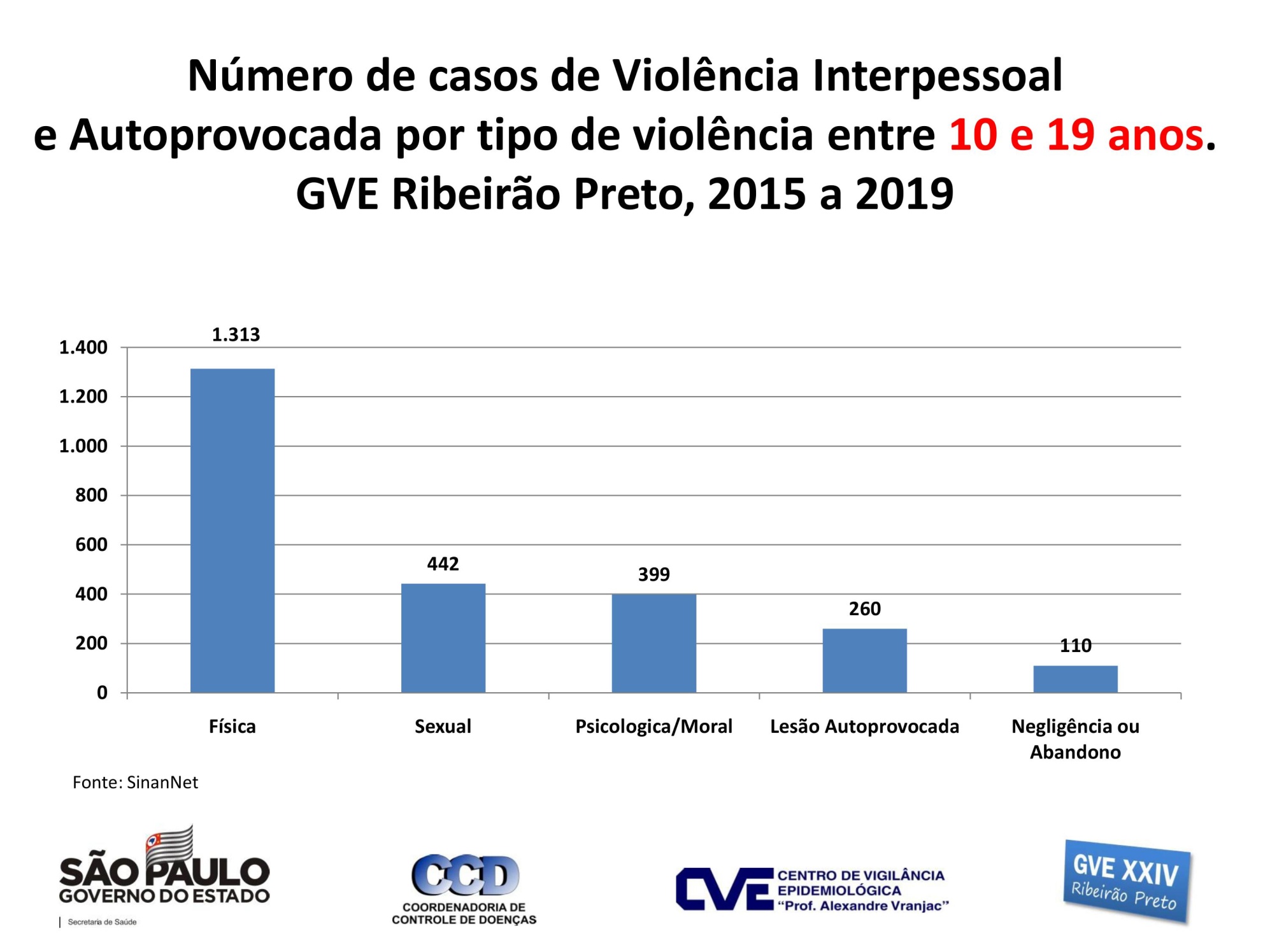 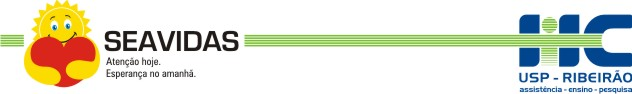 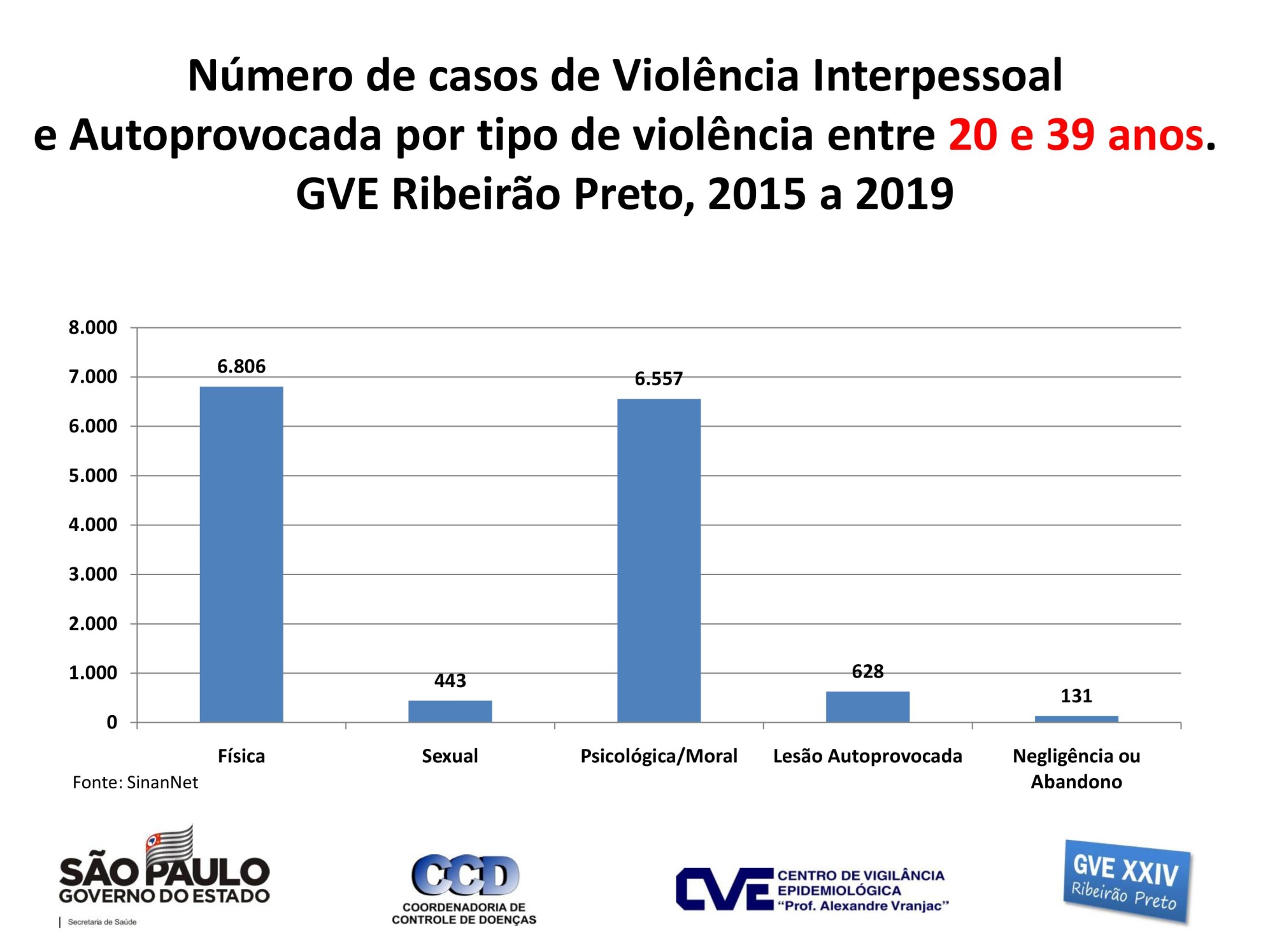 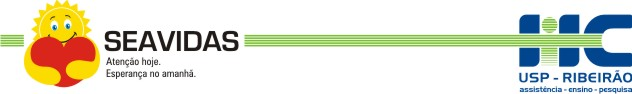 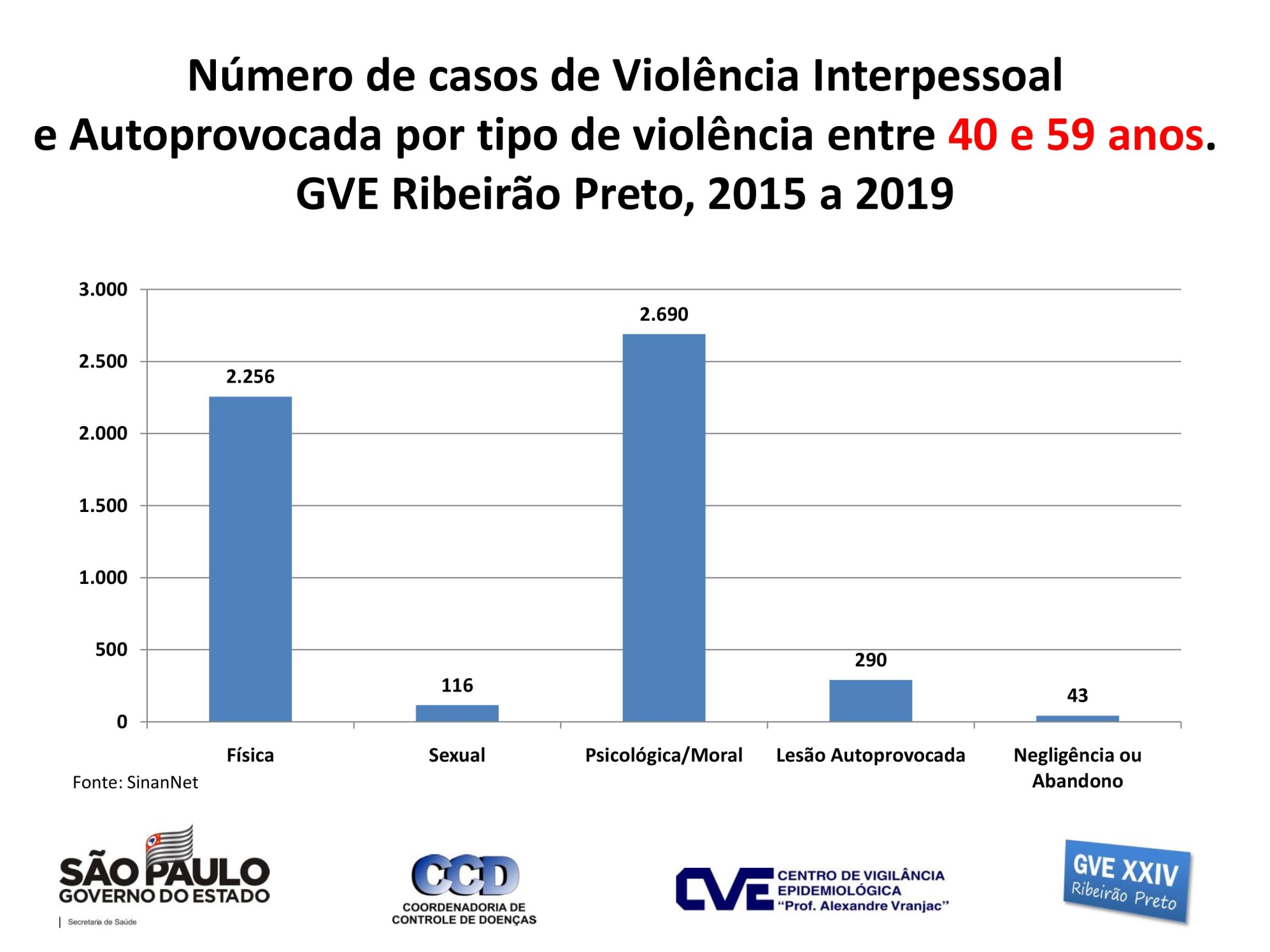 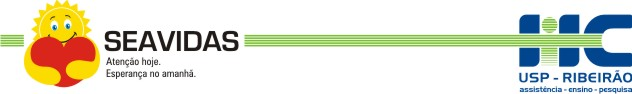 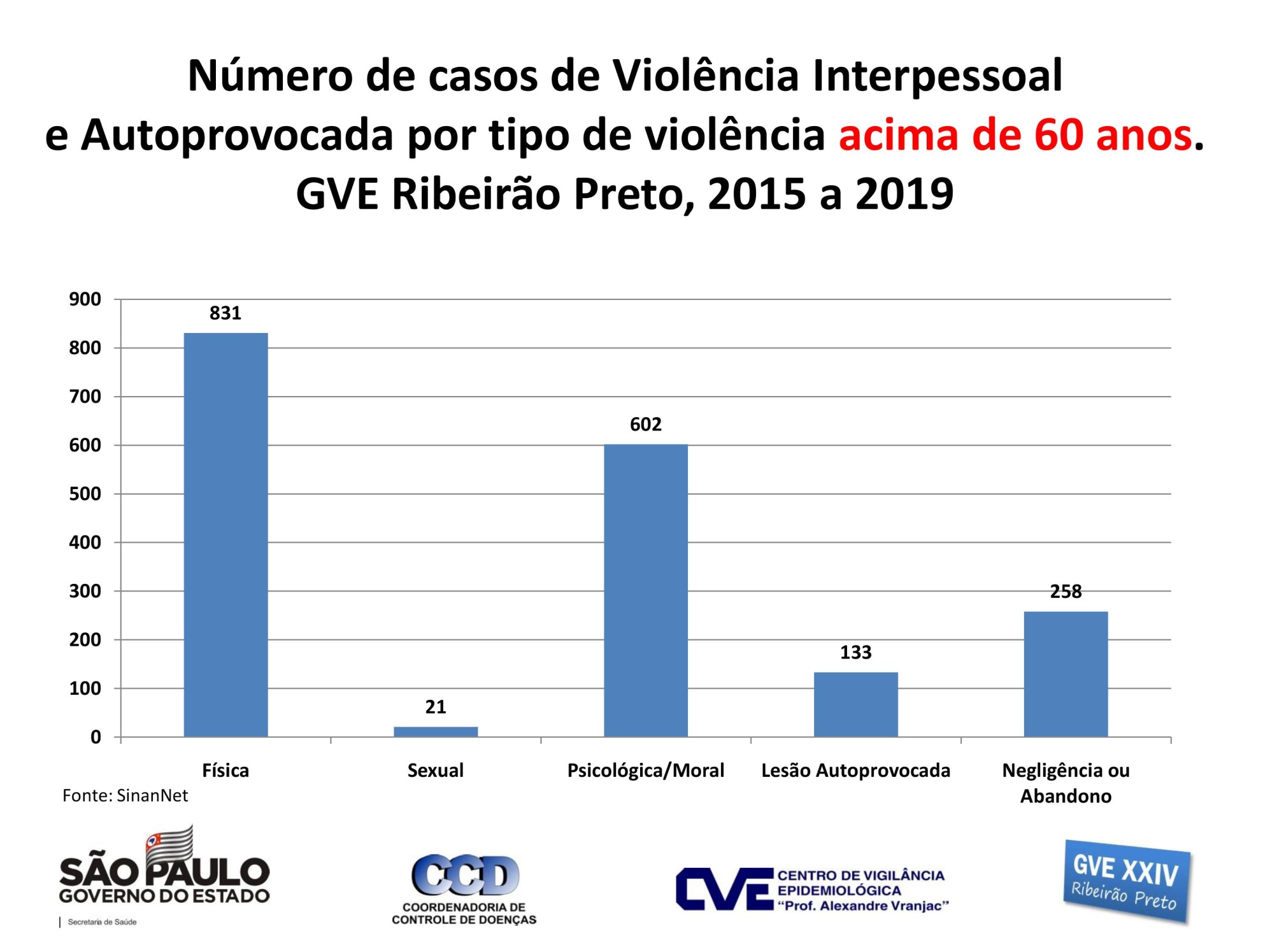 Linha de cuidado para a atenção integral à saúde de crianças, adolescentes e suas famílias em situação de violências nos níveis da atenção à saúde
A linha de cuidado tem seu início a partir do primeiro contato, independente do nível de atenção á saúde
Atenção primária 
Unidade Básica de Saúde/ Equipes Saúde da Família/ Agente Comunitários de Saúde
Média e Alta complexidade  
Serviços de Atenção Especializada/ Hospitais/ Urgência e Emergência/ UPA/ Centro de Testagem e Aconselhamento/CAPS
Promove o acolhimento em todas as dimensões do cuidado
Realiza o atendimento (diagnóstico, tratamento e cuidados) com recursos disponíveis
Registra a notificação do caso de suspeita ou confirmação, mediante o preenchimento da ficha de notificação e imediata comunicação do caso ao Conselho Tutelar ou autoridade competente
Rede intersetorial
Conselho Tutelar/CRAS/ CREAS/ Educação/ Ministério Público/ Varas da Infância  e Juventude/ Delegacias especializadas para crianças e adolescentes/ IML/ Disque 100/ Programa de atenção a crianças e adolescentes ameaçados de morte/ ONGS
Os serviços da rede de saúde devem esgotar todos os recursos para oferecer os cuidados e a proteção de crianças, adolescentes e suas famílias em situação de violência nas dimensões de acolhimento, atendimento, notificação e seguimento de rede de cuidados e de proteção social
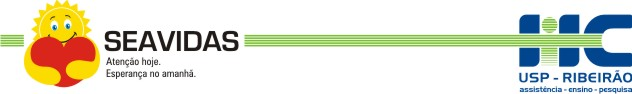 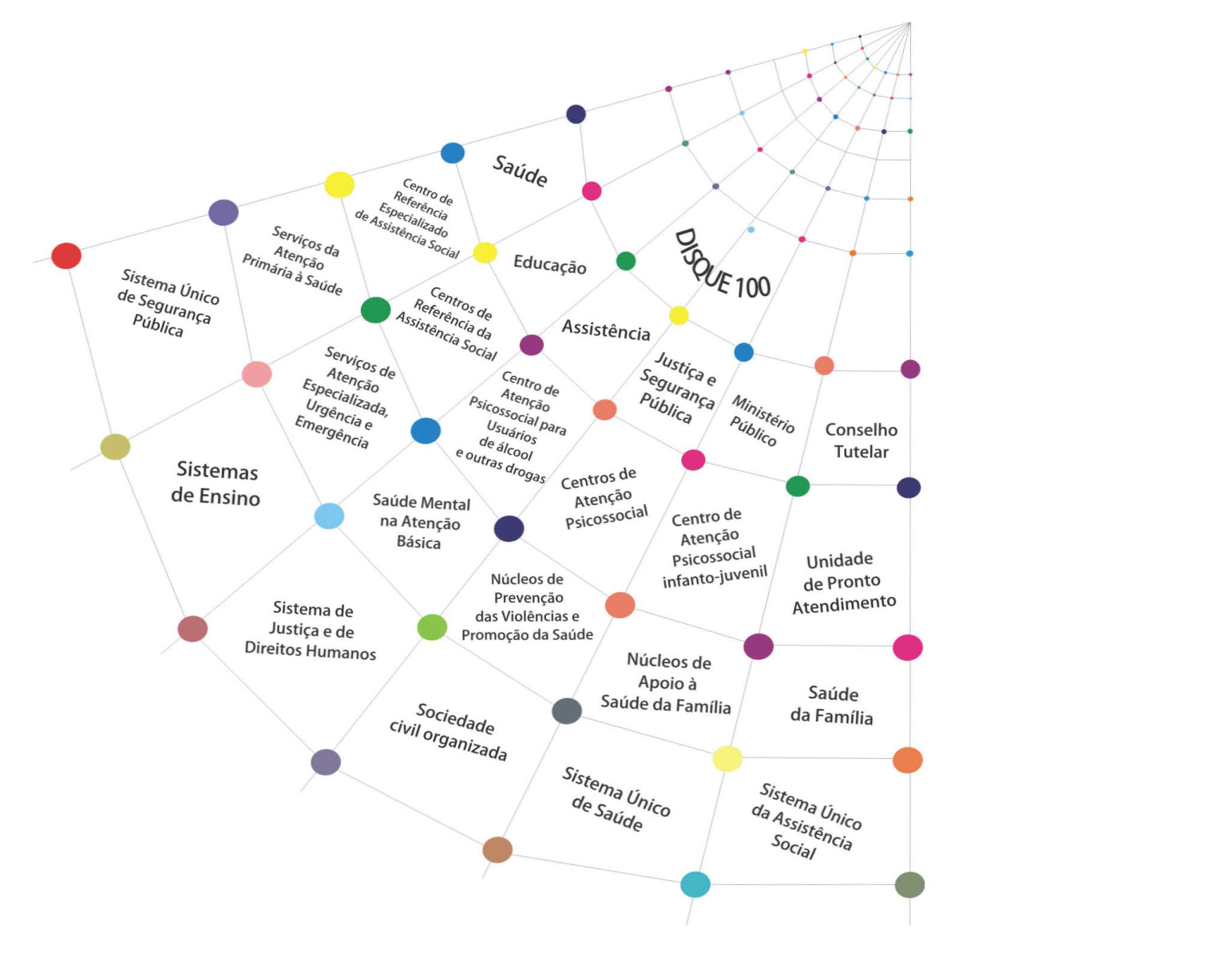 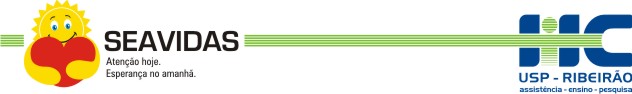 Por que Trabalhar em Rede?
A intervenção nos casos de violência é multiprofissional, interdisciplinar e interinstitucional.
Cada instituição sozinha não dá conta de realizar todas as ações necessárias à minimização dos agravos.

 Para prestar  Atenção Integral 
é preciso realizar  Atenção Integrada!
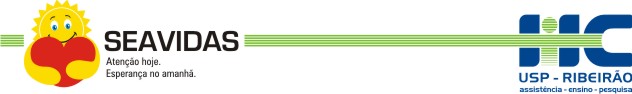 NÃO À VIOLÊNCIA!
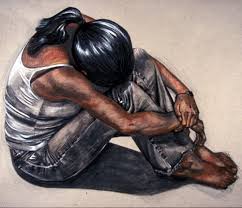 Obrigada!
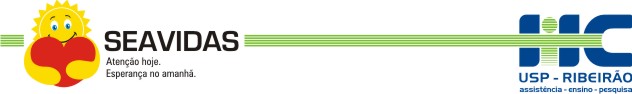 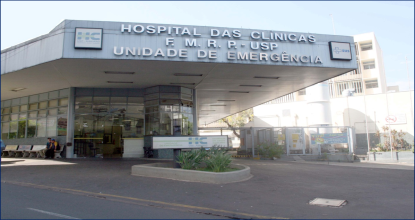 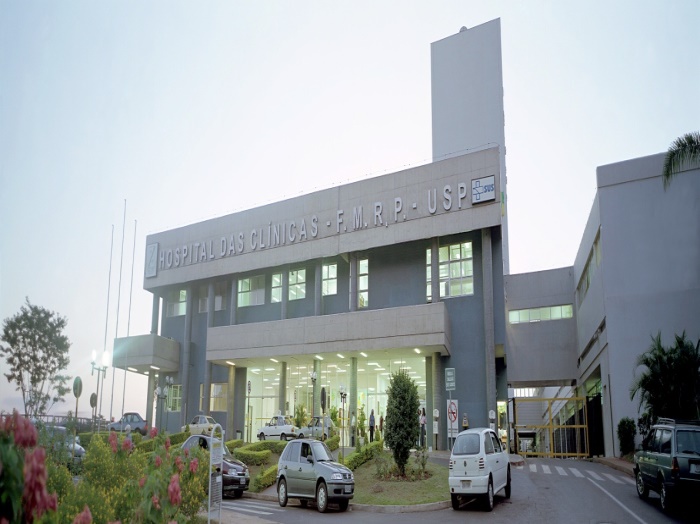 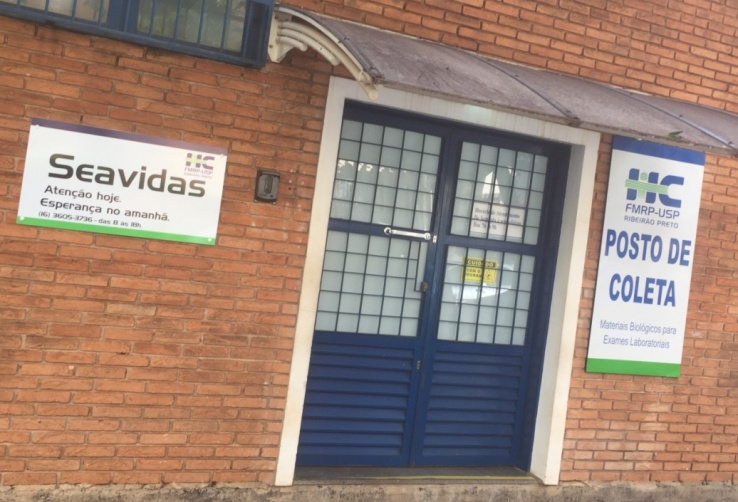 SEAVIDAS
seavidas@hcrp.usp.br
Fone: (16) 3605- 3736
Rua  Sete de Setembro,  1050
Ribeirão Preto/ SP.